十六字令
十六字令，词牌名，因全词仅十六字而得名；又名“苍梧谣”“归梧谣”“归字谣”“燕衔杯”“花娇女”。此调只见两体，均为单调四句十六字，属于最短的词。正体三平韵，第一、二、四句押韵，均用平声韵。变体两平韵，第二、四句押韵。代表作有蔡伸《十六字令·天》等。起源于唐代，当为湘中民间乐曲。现存最早用此调填的词是宋代蔡伸之作。宋人袁去华词首句一字句，两首为“归”，因改调名为“归字谣”。元人周玉晨将此调改名为“十六字令”。周词首句为三字句，乃误。其实“苍梧谣”名在前，后称“归字谣”。
单调小令，通篇四句，按字数排序为：“一。七。三，五。”结构布局上的突出特征是长短句交错，反差较大。
宋词中最短的一个词牌https://baijiahao.baidu.com/s?id=1628416948544117296&wfr=spider&for=pc
格律对照
正格
格律对照例词：袁去华《十六字令·归》
平，中仄平平仄仄平。平平仄，中仄仄平平。
归，目断吾庐小翠微。斜阳外，白鸟傍山飞。
变格
格律对照例词：曹贞吉《苍梧谣·团扇旧》
平中仄，平平仄仄平。平平仄，中仄仄平平。
团扇旧，犹堪赠所欢。秋风起，恋恋故人难。
（说明：词牌格律与对照例词交错排列。格律使用宋体字排印，例词使用斜体字排印。词牌符号含义如下：平，表示填平声字；仄，表示填仄声字；中，表示可平可仄。句末加粗为韵脚。）
苍梧谣·天
[宋] 蔡伸
天！
休使圆蟾照客眠。
人何在？
桂影自婵娟。
注释：⑴圆蟾：圆月。蟾：蟾蜍。屈原《天问》有“顾菟在腹”之句，即蟾蜍在月亮腹中。后来就以蟾蜍为月亮的代称。
⑵桂影：月影。婵娟：美好。这两句是说月中桂影空自婆娑，而月下却不见伊人佳影。
译文：天啊，不要让这一轮圆月照得我这离家的人无法安眠。面对满月，孤身一人，心中的那个她在哪儿呢？月宫里，只有桂树的影子斑斑驳驳，无人赏看。
秒懂百科https://baike.baidu.com/item/%E8%8B%8D%E6%A2%A7%E8%B0%A3%C2%B7%E5%A4%A9/10326996?fr=aladdin
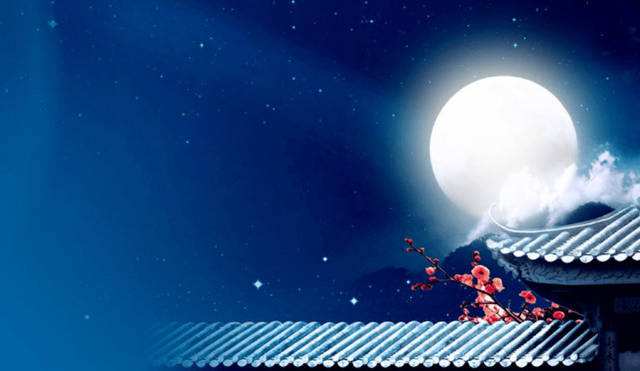 这首小词通过对圆月观感，抒发出沉挚的思念之情。寥寥十六个字，然而曲折有致。这种“含不尽之意见于言外 ”（梅尧臣语）的高妙描写手法，真可谓“以少胜多”了。汉乐府里有《上邪 》一曲，意思就是“天哪！”这首小词也采用这种咏叹手法，且全用口语述之，富有民谣色彩。这首小词在婉约词中，显得十分清新别致。
夜空中的一轮圆月，惯会助人哀伤快乐。人们高兴时，那明月便洒下皎洁的柔辉，为人助兴、凑趣——“我歌月徘徊，我舞影零乱”（李白《月下独酌》）；人们忧伤时，那月色也顿时变得冷幽幽的，照得人倍感凄凉，令人难耐，——“明月，明月，照得离人愁绝”（冯延巳词）。
归字谣
归！目断吾庐小翠微。斜阳外，白鸟傍山飞。

注释：目断：极目所望。
这首明白如话的小令，仅十六字，却生动地表现了作者不愿与统治阶级合作、弃官归隐的决心和气魄。
起句仅一“归”字，冲口而出，斩钉截铁，既有弃官归隐的决心，又有与统治阶级决裂的气魄。当作者快到家时，远远望见自己那掩映在绿树丛中小巧可爱的房子，心情激动，就用“目断”、“小翠微”等词语表现他归家的迫切和对家园的深情。顺着作者的思路，以下两句是写归家后的情景。“斜阳外，白鸟傍山飞”在傍晚时，落日、青山、白鸟构成一幅美丽的画面。落日、青山之静配以白鸟飞翔之动，使画面静中有动，景中含情，充满诗情画意。使作者此时有物我两忘的出世之感。
全词仅十六字，却含意丰富，充满了超凡脱俗的豪情。
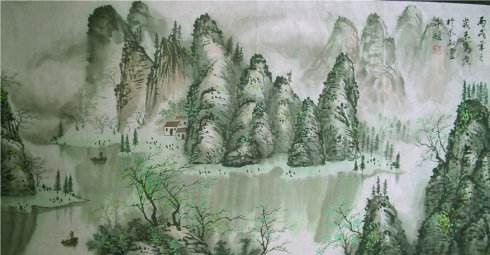 袁去华（生卒年不详），字宣卿，奉新（今属江西）人。绍兴十五年（1145）进士，曾任善化（今湖南长沙）和石首（今属湖北）知县。有《袁宣卿词》。
十六字令三首
【作者】毛泽东
山，快马加鞭未下鞍。惊回首，离天三尺三。
山，倒海翻江卷巨澜。奔腾急，万马战犹酣。
 山，刺破青天锷未残。 天欲堕，赖以拄其间。
秒懂百科：https://baike.baidu.com/item/%E5%8D%81%E5%85%AD%E5%AD%97%E4%BB%A4%E4%B8%89%E9%A6%96/4476889?fr=aladdin
注释：①快马加鞭：徐姬《杀狗记》： “何不快马加鞭，径赶至苍山，求取伯伯！”
②离天三尺三，作者原注：“湖南民谣：‘上有骷髅山，下有八宝山，离天三尺三。人过要低头，马过要下鞍。’”又注：“这是湖南常德的民谣：”（按：这一注解可能是作者回答英译者时的误忆。常德地势较平坦，无此民谣。此当为贵州民谣。）骷髅山，未详。八宝山，在贵州雷山县。《贵州通志》：“八宝山与太平山相连如屏，三面绝壁，无路可登。唯南面稍平，乌道羊肠，人迹罕至。”红军长征时并未攀越八宝山，这里仅借民谣形容山之高。李白《蜀道难》：“连峰去天不盈尺。”贺铸《渔家傲．荆溪咏》：“南岳去天才尺五。”
③倒海翻江：形容声势、力量的巨大。陆游《夜宿阳山矶》：“五更颠风吹急雨，倒海翻江洗残暑。”这是形容水势之浩大。也作“翻江倒海”和“翻江搅海”。马致远《荐福碑》： “他那里撼岭巴江，搅海翻江，树倒摧崖。这孽畜，更做你这般，神通广大，也不合佛顶上大惊小怪。”卷：翻卷。澜：波浪。《孟子·尽心上》：“观水有术，必观其澜。”岑参《与高适薛据同登慈恩寺浮图》：“连山若波涛。”王安石《泊姚江》：“山如碧浪翻江去。”
④奔，急行，急跑，犹如奔驰，狂奔，飞奔。腾，本指马奔跃，即骏马在奔驰中向上跳跃。万马战犹酣：辛弃疾《沁园春·灵山齐庵赋》： “叠嶂西驰，万马回旋，众山欲东。”又，《菩萨蛮·金陵赏心亭为叶丞相赋》：“青山欲共高人语，联翩万马来无数。烟雨却低回，望来终不来。”万马，千军万马之略。战，战斗，激战。犹，正在。酣，本指尽酒量畅饮，痛饮，这里指酣战，即不但久战未歇，而且正处在激烈、起劲的势头上。杜甫《丹青引赠曹将军霸》：“英姿飒爽来酣战。”
⑤锷：剑锋：《庄子·说剑》，“天子之剑，以燕溪石城为锋，齐岱为锷；”司马彪注：“锷，剑刃；一云剑棱也。”吴均《和萧洗马子显古意六首》：“莲花穿剑锷，秋月掩刀环。”柳宗元《与浩初上人同看山寄京华亲故》：“海畔尖山似剑芒。”李商隐《井络》：“井络天彭一掌中，漫夸天险剑为峰。”杨亿《成都》：“青山路险剑为峰。”残，残损、残缺、毁坏；青天，晴朗的天宇，由于晴朗而愈显其高远，因而刺破青天之山，自然也就愈加峻峭。
⑥欲，要，将要。堕，落下，掉下来。赖，依赖，依靠。以，用。拄，支撑，《战国策·齐策六》：“大冠若箕，修剑拄颐。”其间，指天地间。
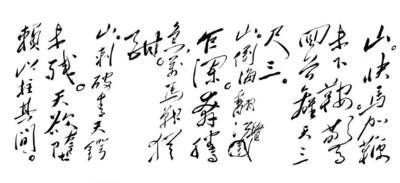 这三首小令作于1934年到1935年间。1934年10月，中央红军主力各军团分别从闽西的长汀、宁化和赣南的瑞金、雩都地区出发，开始了远离中央根据地井冈山的二万五千里长征。一路上，遭遇到数不尽的艰难困苦，除先后以鲜血和生命突破蒋介石设置的四道严密封锁线外，还越过了千山万水，不仅以举世罕见的牺牲精神，战胜了强敌，而且以同样罕见的吃苦精神，战胜了种种困难和天险。